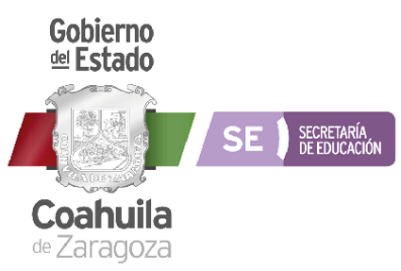 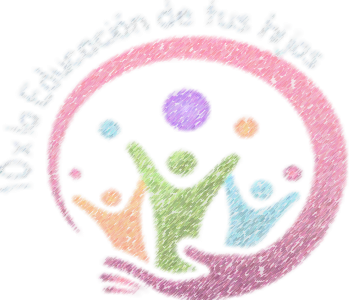 CRONOGRAMA DE CAPACITACIÓN 2021 -2022
Convocatoria
Registro
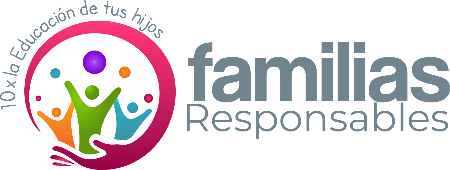 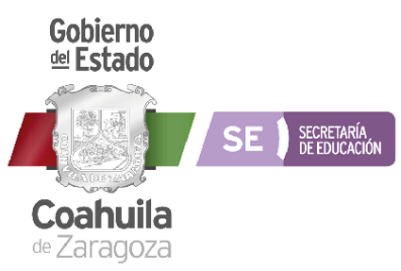 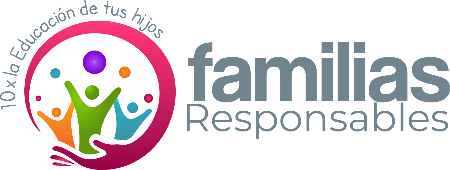 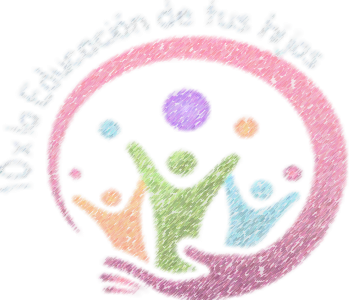 CRONOGRMA DE CAPACITACIÓN 2021 -2022
Capacitación a docentes  y padres responsables
Estrategia de multiplicación  de familias responsables
Seguimiento, envío de evidencia por parte de  docentes
Análisis estadístico de la
 información